Быть здоровым – здорово!
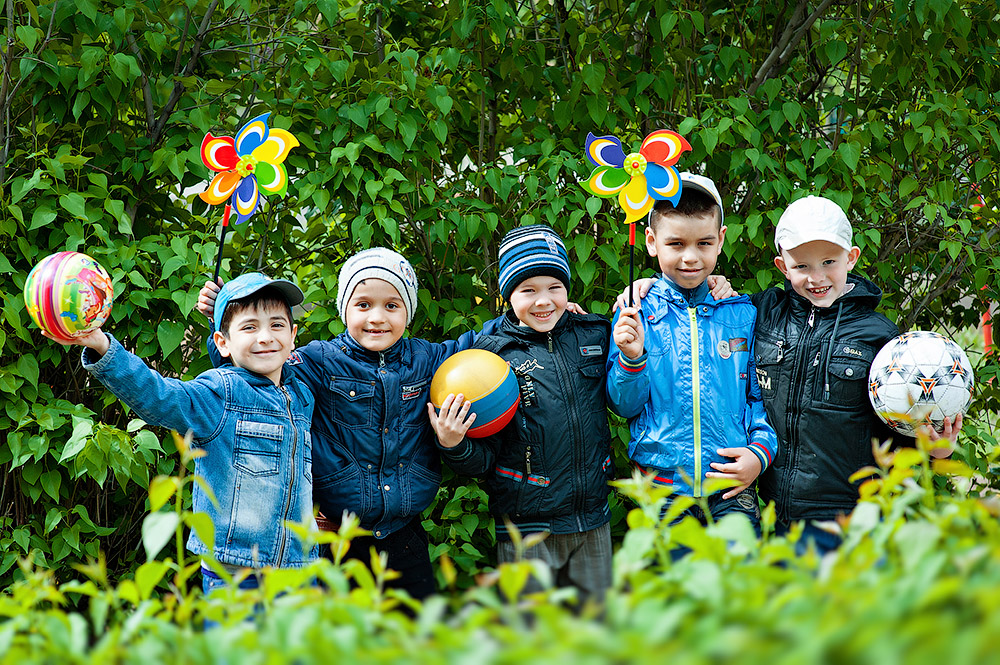 Подготовила воспитатель МДОУ №122
Смовж А П.
Как жалко тех кто болеет!
По утрам ты закаляйся,Водой холодной обливайся.Будешь ты всегда здоров.Тут не нужно лишних слов.
Чтобы носом не сопеть,И не кашлять сильно,Обливайся каждый день,Лей весьма обильно.
Сам я встал сегодня рано,Сам умылся из-под крана,Чистить зубы сам пошел,И расческу сам нашел.Перед зеркалом стою,Сам себя не узнаю.Нет, такому молодцуБыть неряхой - не к лицу
Раз, два, три, четыре, пятьСобираемся гулять.Завязала КатенькеШарфик полосатенький.Наденем на ножкиВаленки-сапожкиИ пойдем скорей гулять,Прыгать, бегать и скакать.
Чтобы нам не болеть и не простужаться,Мы зарядкой всегда будем заниматься.
Нужно Мыться Непременноутром, вечером и днем —перед каждою едою,после сна и перед сном!
Руки мы помоем дружно.Это важно, это нужно.Только с чистыми рукамиМы за стол садимся к маме.
А у нас есть ложкиВолшебные немножко.Вот — тарелка, вот — еда.Не осталось и следа.
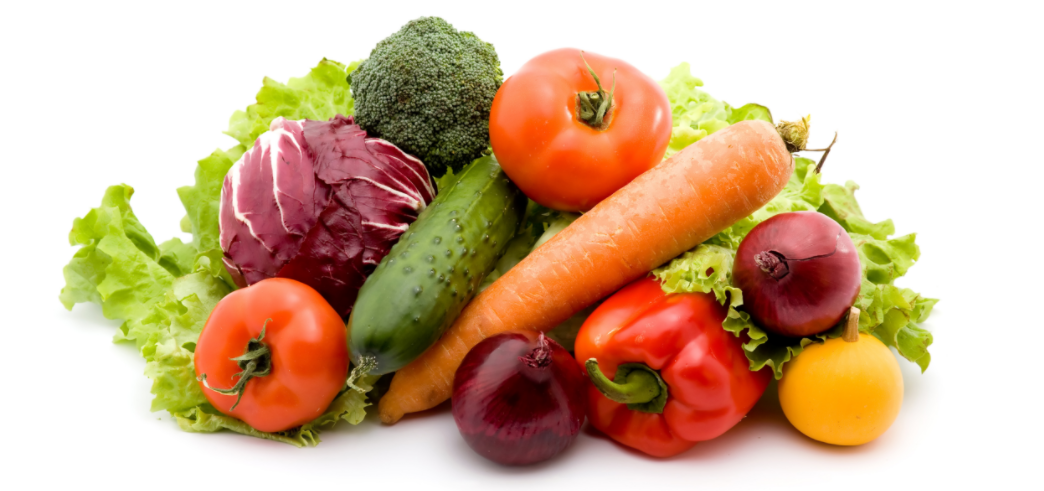 Овощи и фрукты - Полезные продукты. В дружбе с ними кто живёт, Тот здоровеньким растёт!
Спасибо за внимание!